Using Cubes of Non-state Variables With
Property Directed Reachability
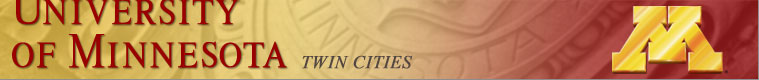 Marc Riedel
John Backes
Associate Professor, University of Minnesota
Ph.D. Candidate, University of Minnesota
Property Directed Reachability (PDR)
PDR is a symbolic model checking algorithm for  verifying safety properties.
Abstract
The algorithm solves SAT instances representing discrete time frames in isolation.
A new SAT-Based algorithm for symbolic model checking has been gaining popularity. This algorithm, referred to as “Incremental Construction of Inductive Clauses for Indubitable Correctness” (IC3) or “Property Directed Reachability” (PDR), uses information learned from SAT instances of isolated time frames to either prove that an invariant exists, or provide a counter example. The information learned between each time frame is recorded in the form of cubes of the state variables. In this work, we study the effect of extending PDR to use cubes of intermediate variables representing the logic gates in the transition relation. We demonstrate that we can improve the runtime for satisfiable benchmarks by up to 3.2X, with an average speedup of 1.23X. Our approach also provides a speedup of up to 3.84X for unsatisfiable benchmarks.
Variables, Notation and Terms:
Trace Properties
Blocking Phase:
Propagation Phase:
UNSAT Results
Why Use Cubes of  Gate Variables?
Ternary Valued Simulation 
With Gate Variables
Three cubes in terms of x0,x1,x2,x3 can by blocked by one cube in terms of g0,g1!
Experiment
SAT Results
Shifting Time Frames
Generally better results for satisfiable benchmarks
Original Transition Relation
New Transition Relation
Some unsatisfiable benchmarks proved faster
Gates g0,g1,g2,g3 have only state variables in their cone of influence (COI)
Gates g0,g1,g2,g3 have only state variables in their cone of influence (COI)